EVALUACIÓN CONTINUA DEL NIÑO:UTILIZAR LISTAS DE VERIFICACIÓN
Español/Spanish
PRIMAVERA 2014
MARCO PARA LA PRÁCTICA EFECTIVA EN APOYO A LA PREPARACIÓN PARA LA ESCUELA PARA TODOS LOS NIÑOS
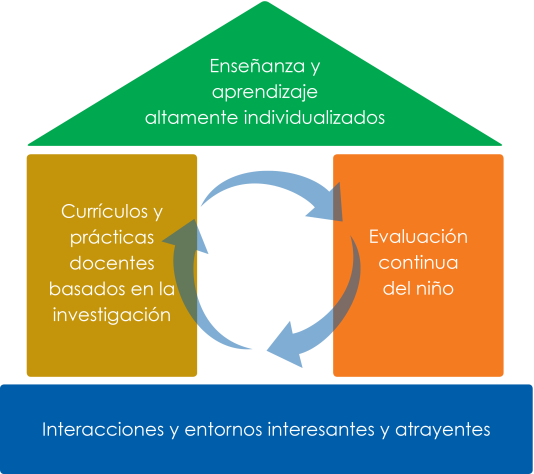 Objetivos
Aprenderá sobre
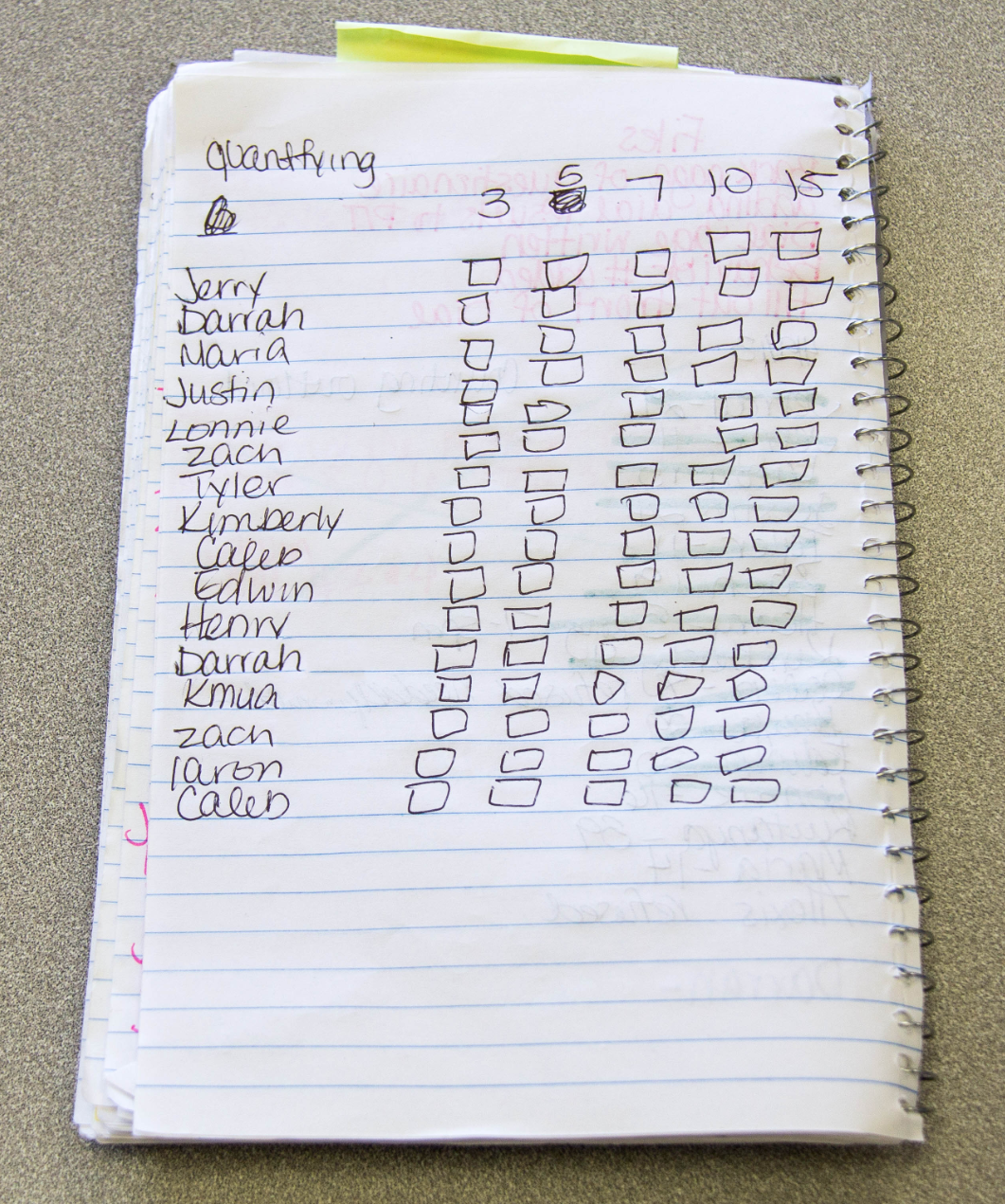 ✓
Crear listas de verificación
Utilizar listas de verificación
✓
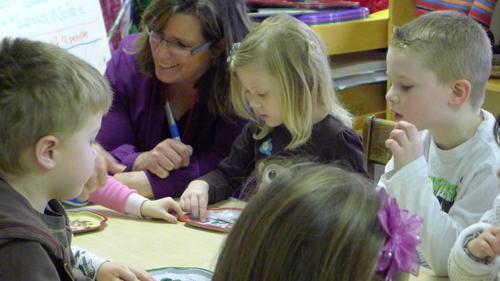 Título del video:
Muchos modos de utilizar listas de verificación
VIDEO: Modos de utilizar las listas de verificación
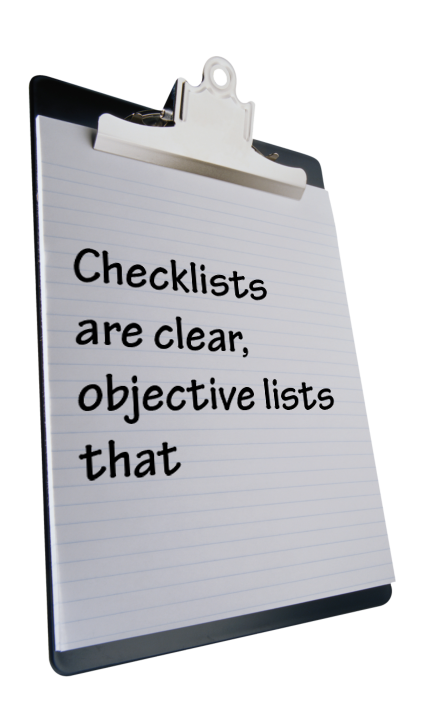 DEFINICIÓN
✓
Las listas de verificación
son listas claras y objetivas que:
Detallan habilidades y conductas específicas.
Organizan las habilidades y conductas en un orden lógico.
Representan objetivos de aprendizaje o dominios del currículo.
✓
✓
LO BÁSICO: LISTAS DE VERIFICACIÓN
Observar, recopilar y documentar en forma eficiente las conductas de los niños.
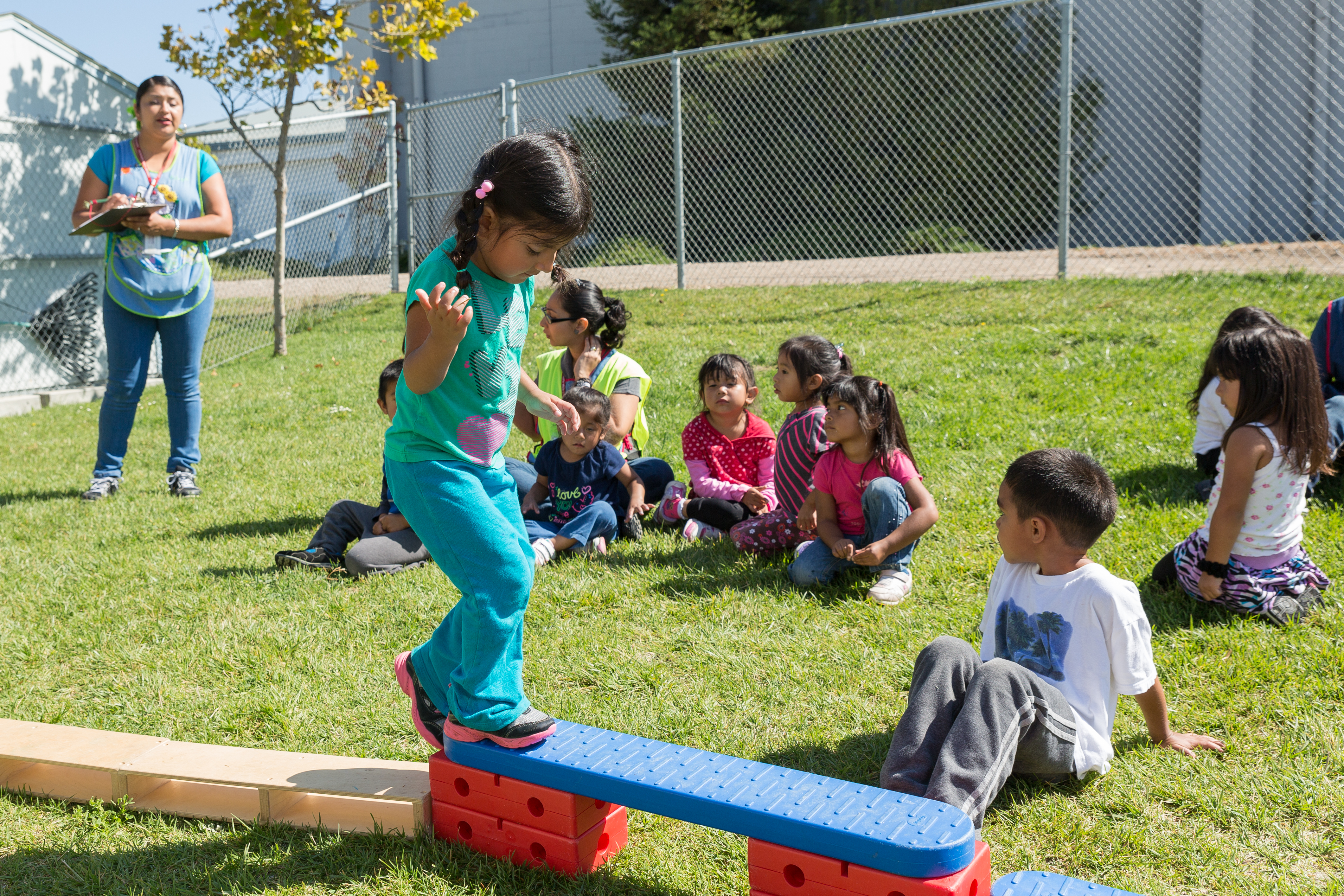 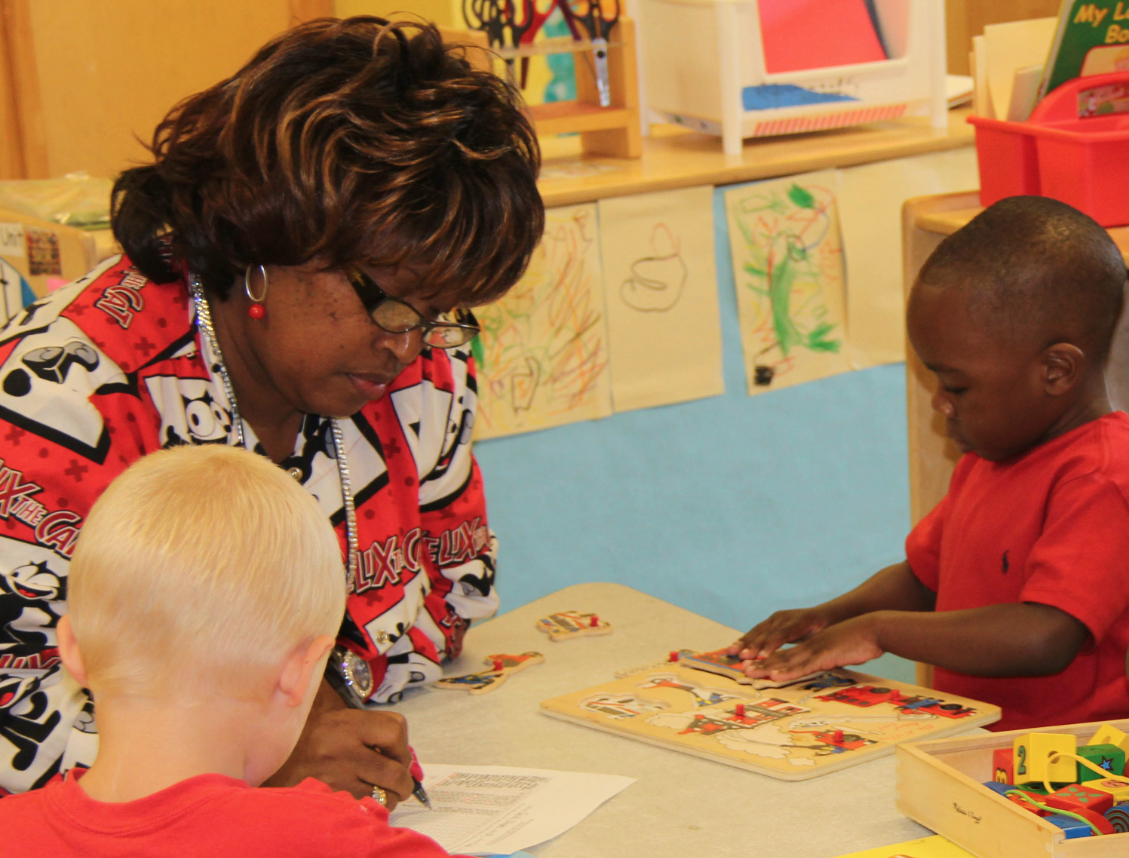 Monitorear el avance del niño
Orientar la instrucción
beneficios
Usos múltiples: Grupo completo, grupo pequeño, niños individuales
Varios observadores reúnen datos
Monitoreo frecuente para ajustar la instrucción
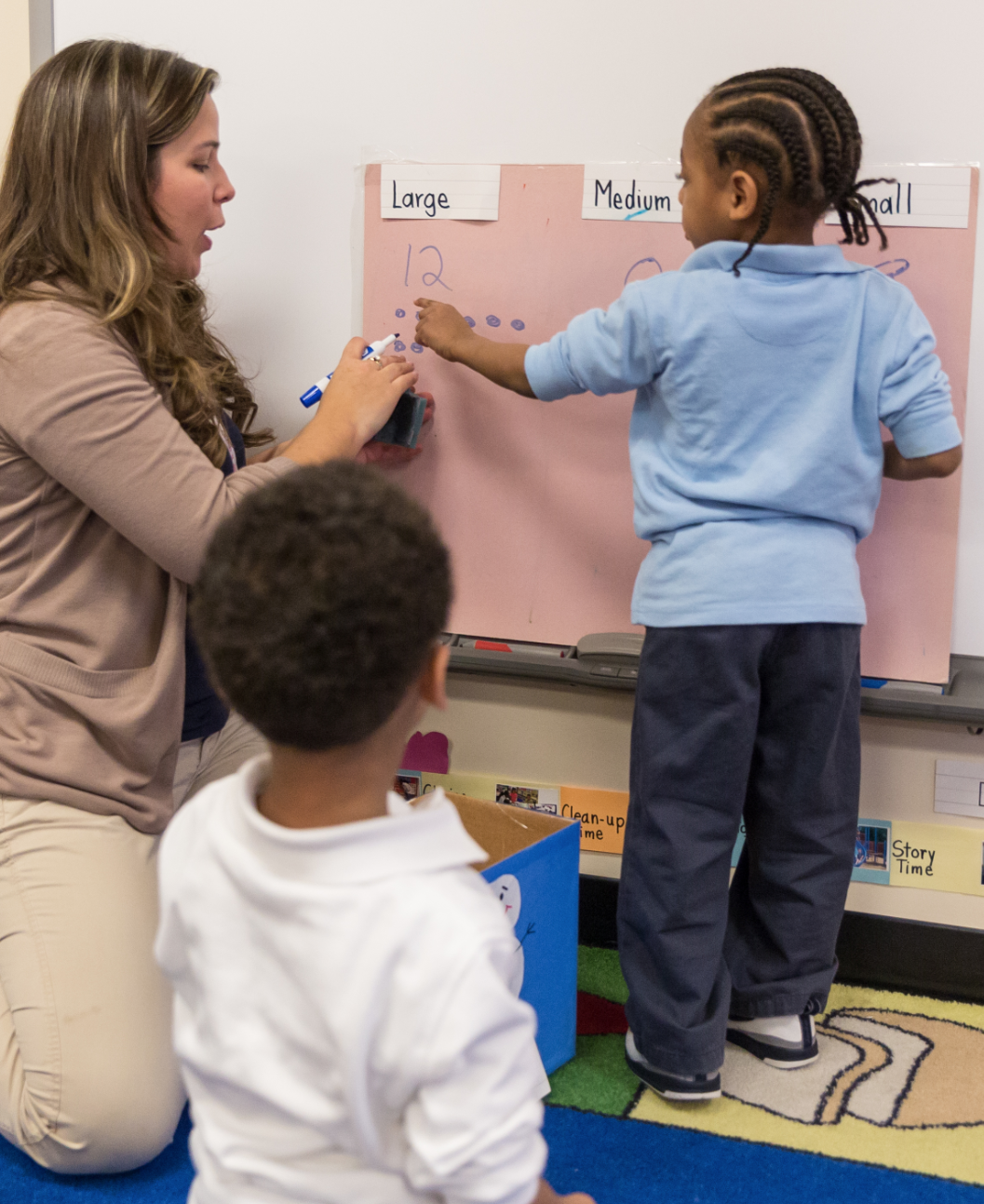 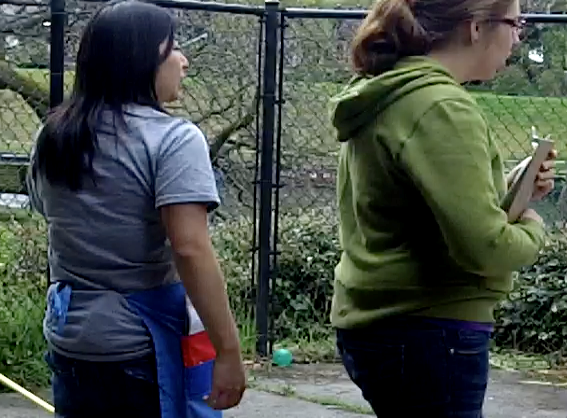 La familia y el personal analizan la información
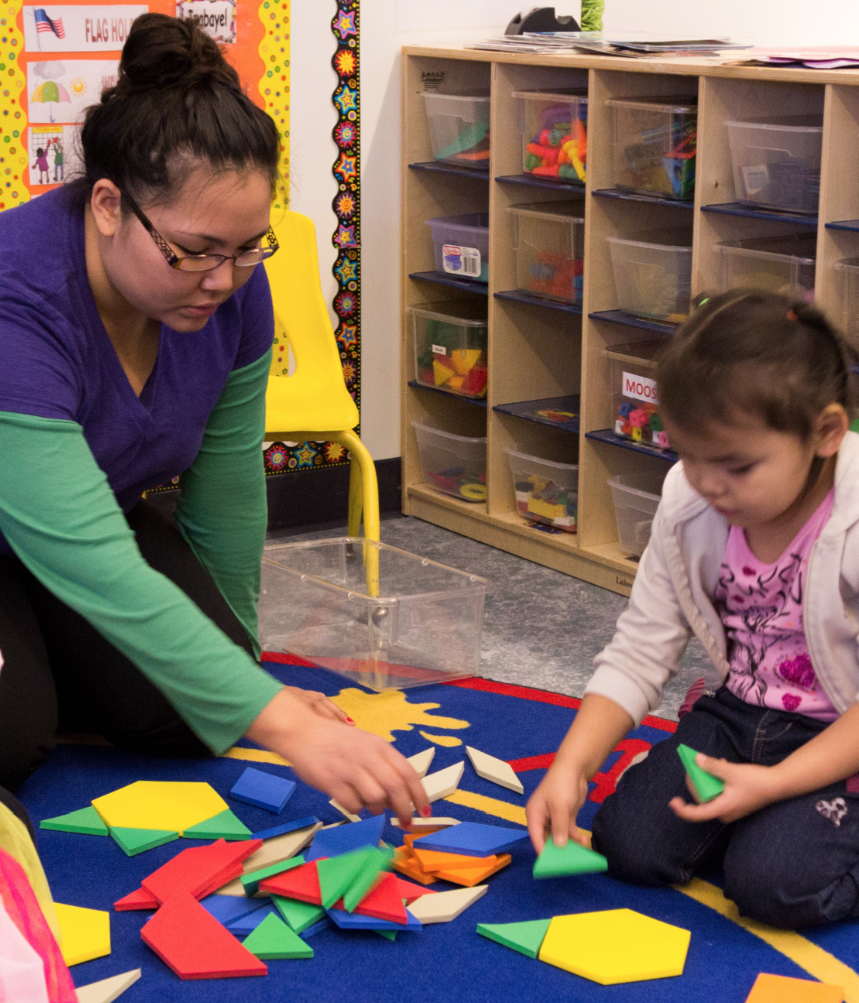 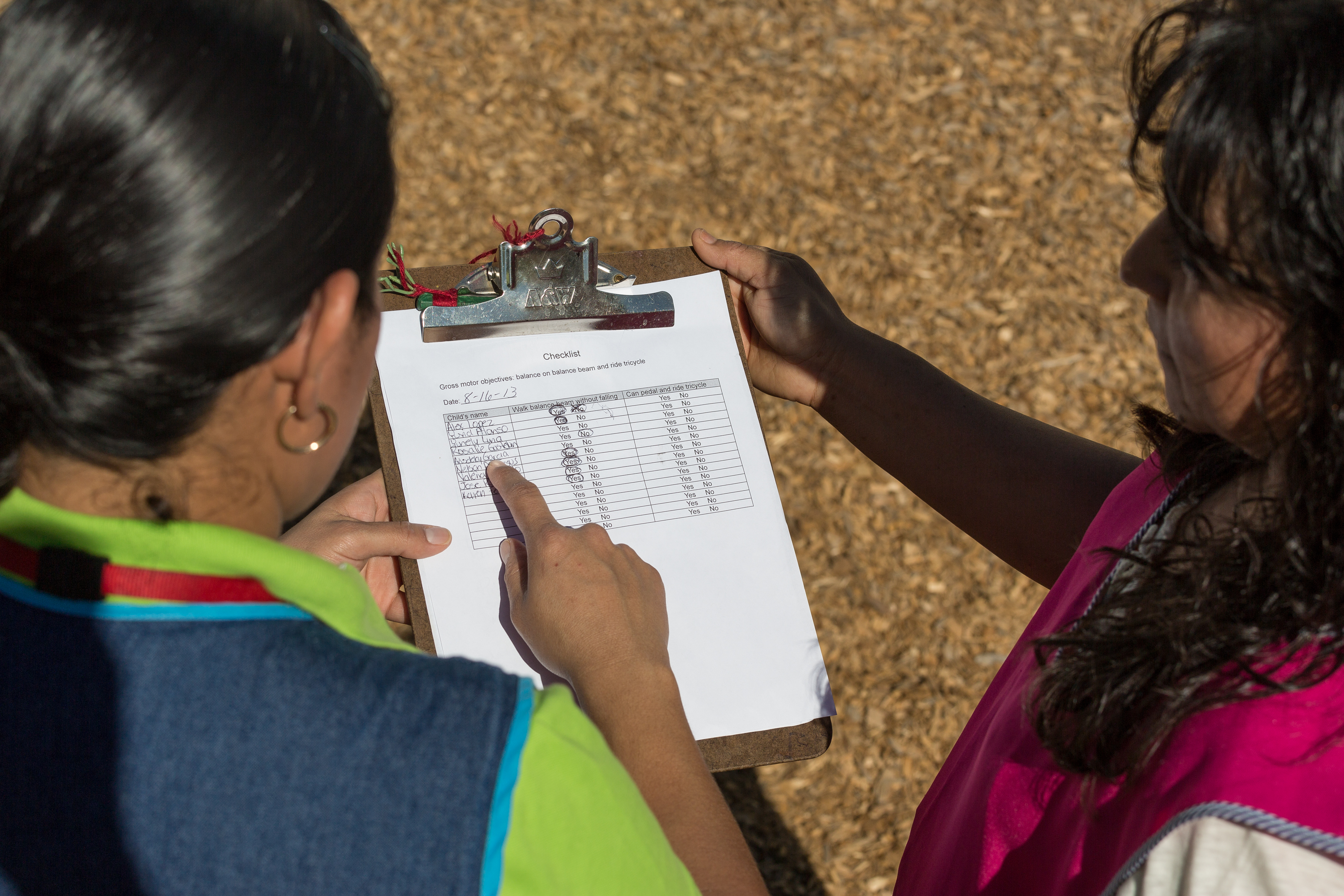 ELABORAR Y Utilizar LISTAS DE VERIFICACIÓN
Determinar habilidades y secuencia
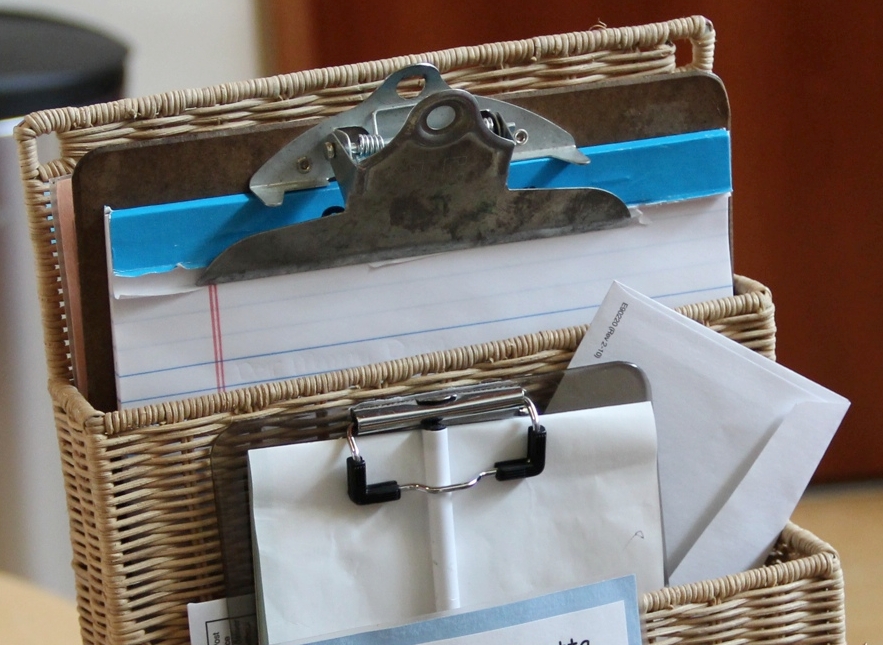 Transferir datos a archivos
Elaborar el formato
Utilizar la lista de verificación para recabar datos
CREAR SU PROPIA LISTA DE VERIFICACIÓN
Seleccionar el enfoque para la observación:
	 Desarrollo físico y salud
Determinar la habilidad:
	Uso del triciclo
Secuencia lógica:
	De fácil a difícil
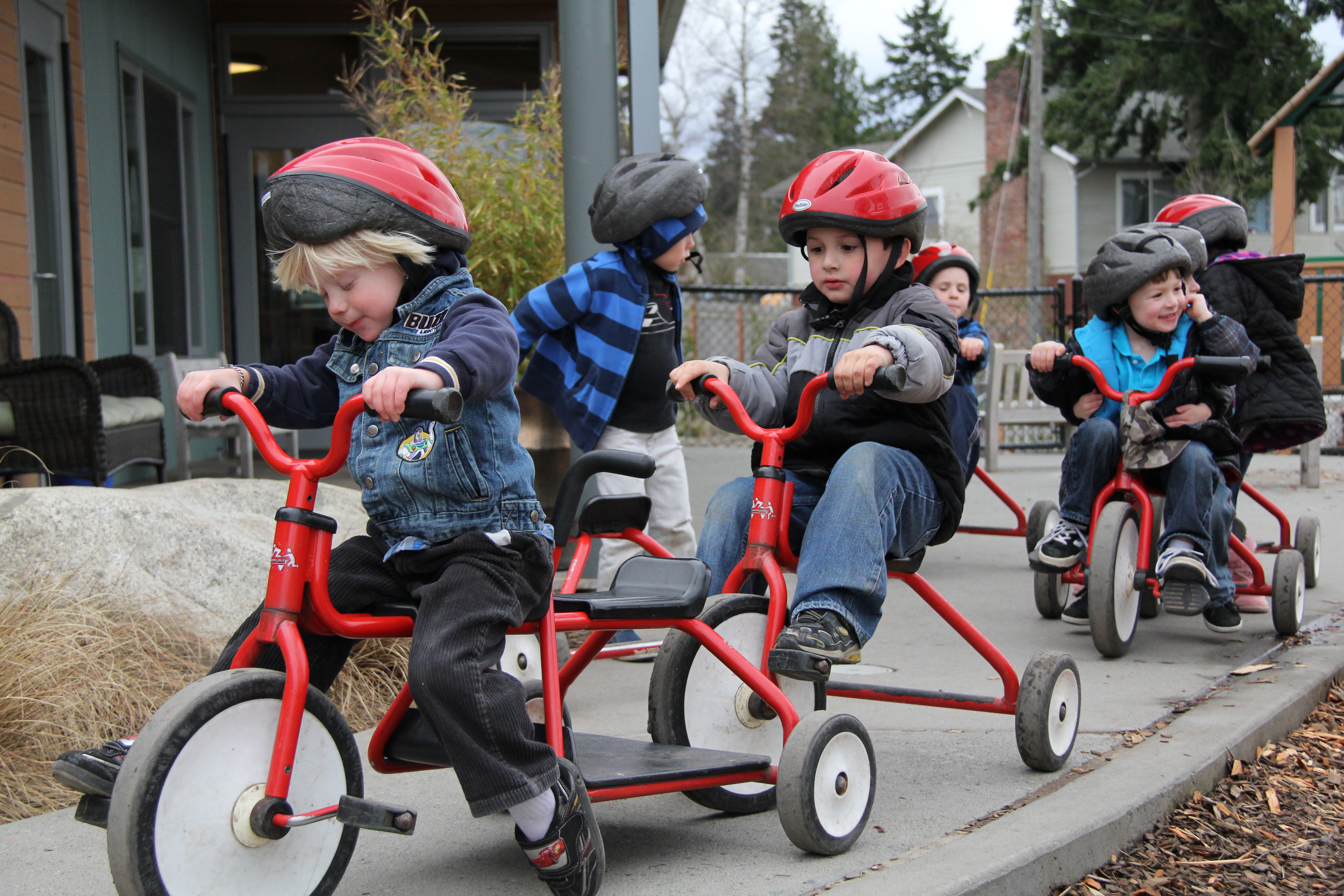 DESARROLLAR EL FORMATO
Enfocado en la actividad
Múltiples habilidades o dominios
Punto único de recopilación de datos

Enfocado en la habilidad
Una habilidad o un conjunto de habilidades relacionadas
Puntos múltiples de recopilación de datos
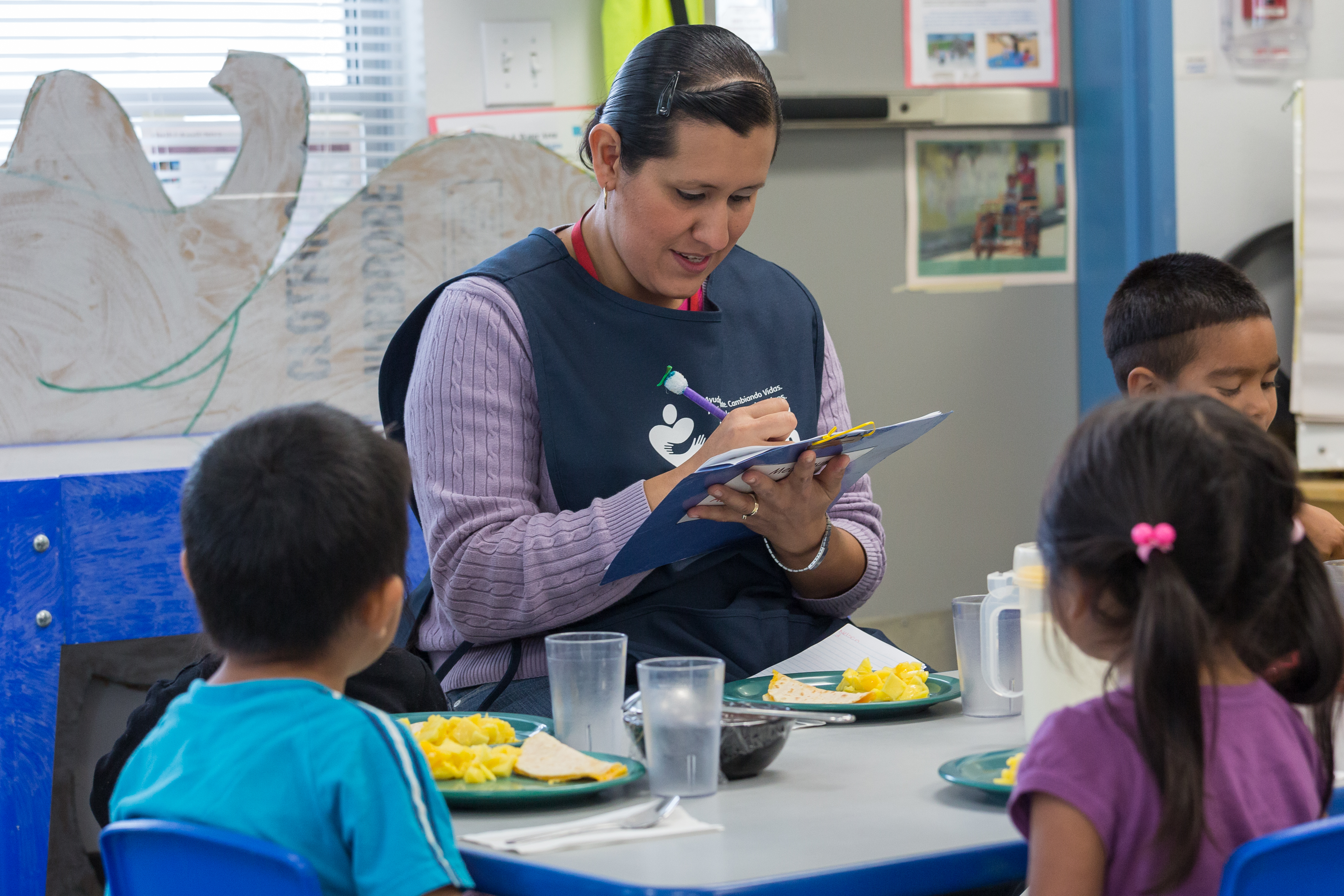 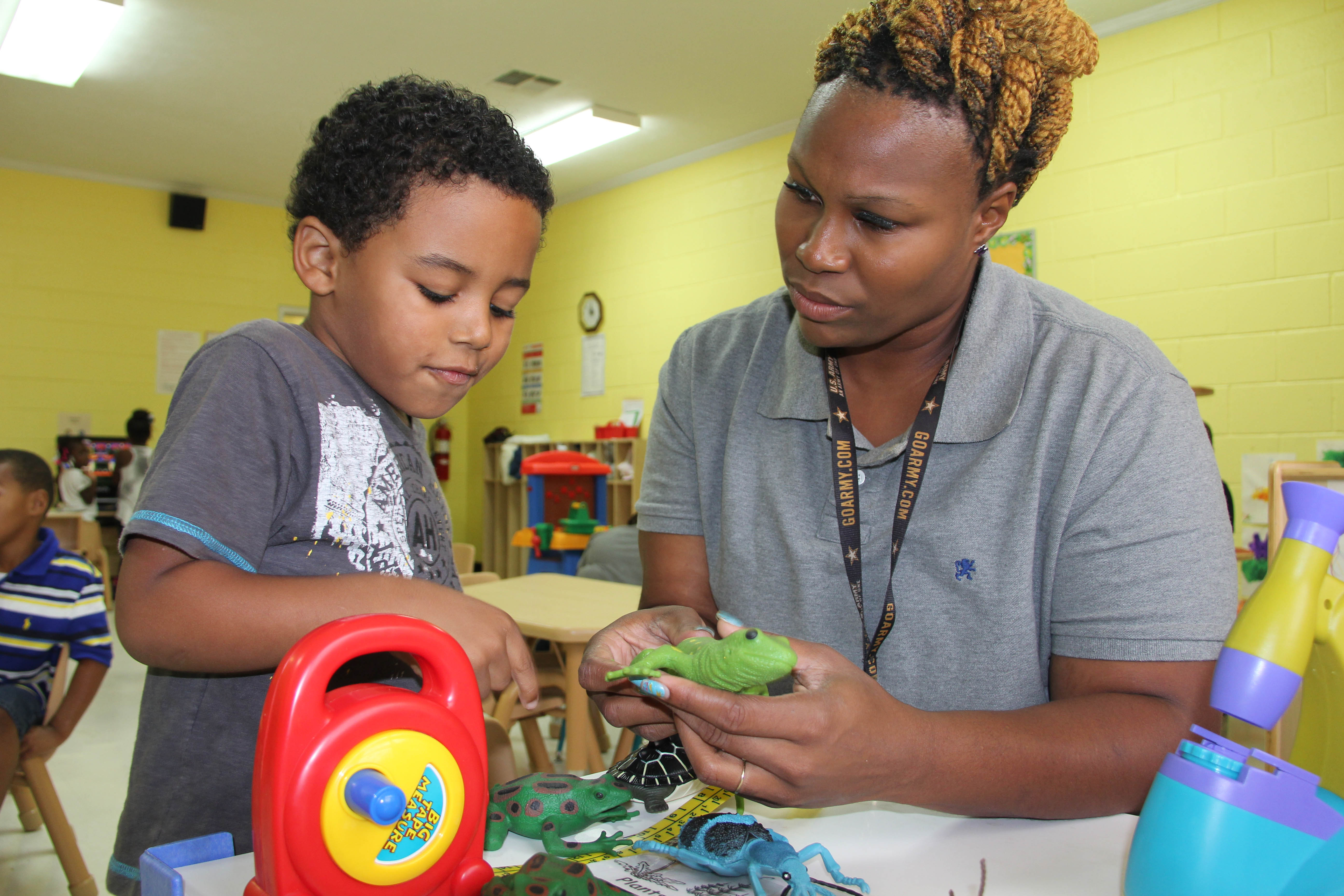 LISTA DE VERIFICACIÓN PARA EVALUAR ACTIVIDADES DEL SALÓN DE CLASES
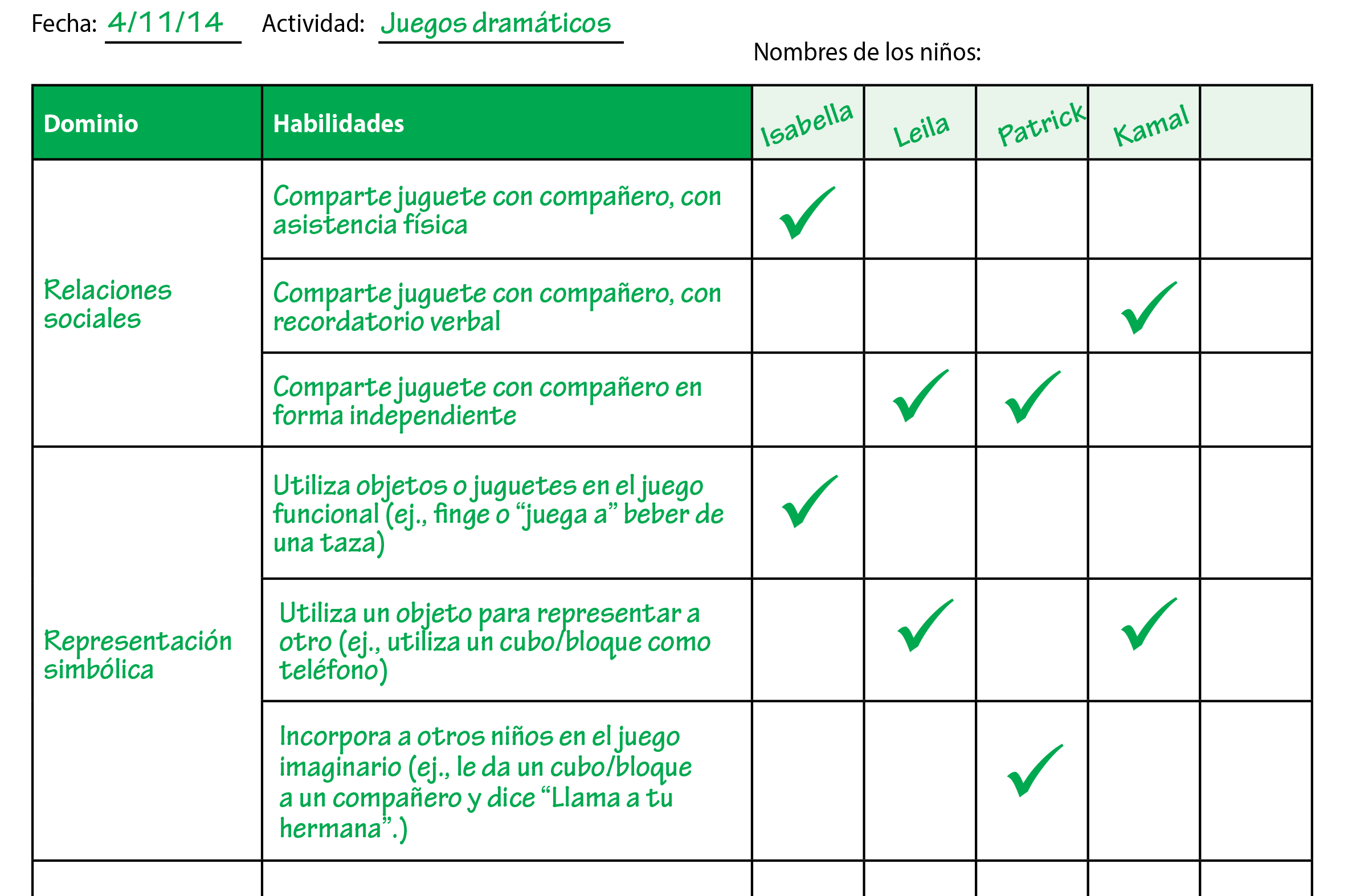 LISTA DE VERIFICACIÓN PARA EVALUAR habilidades
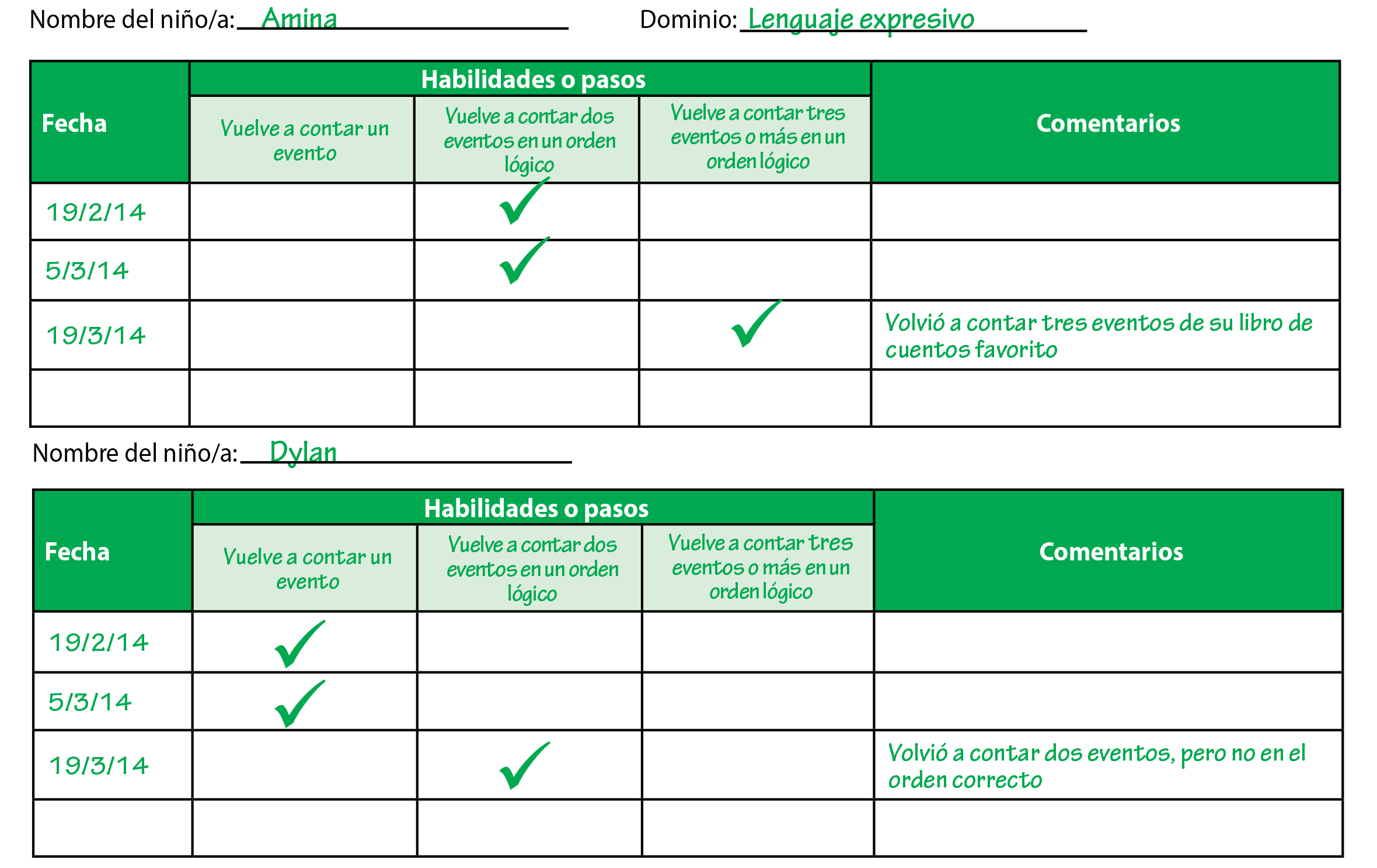 ELEGIR un MÉTODO DE REGISTRO
Marcas de verificación
Sí/No
Anotación específica
Categorías predefinidas
EJEMPLO: LISTA DE VERIFICACIÓN PARA HABILIDADES MOTRICES GRUESAS
EJEMPLO: UTILIZAR CONTEOS
EJEMPLO: ESCALA DE RANGO
MANTENERLO SENCILLO
Planificar para observar y documentar en forma sistemática.
Crear listas de verificación que sean cortas, claras y simples.
Colocar listas de verificación en portapapeles por todo el salón.
Utilizar listas de verificación para monitorear habilidades o conductas específicas.
UTILIZAR LISTAS DE VERIFICACIÓN en el ciclo evaluación-instrucción
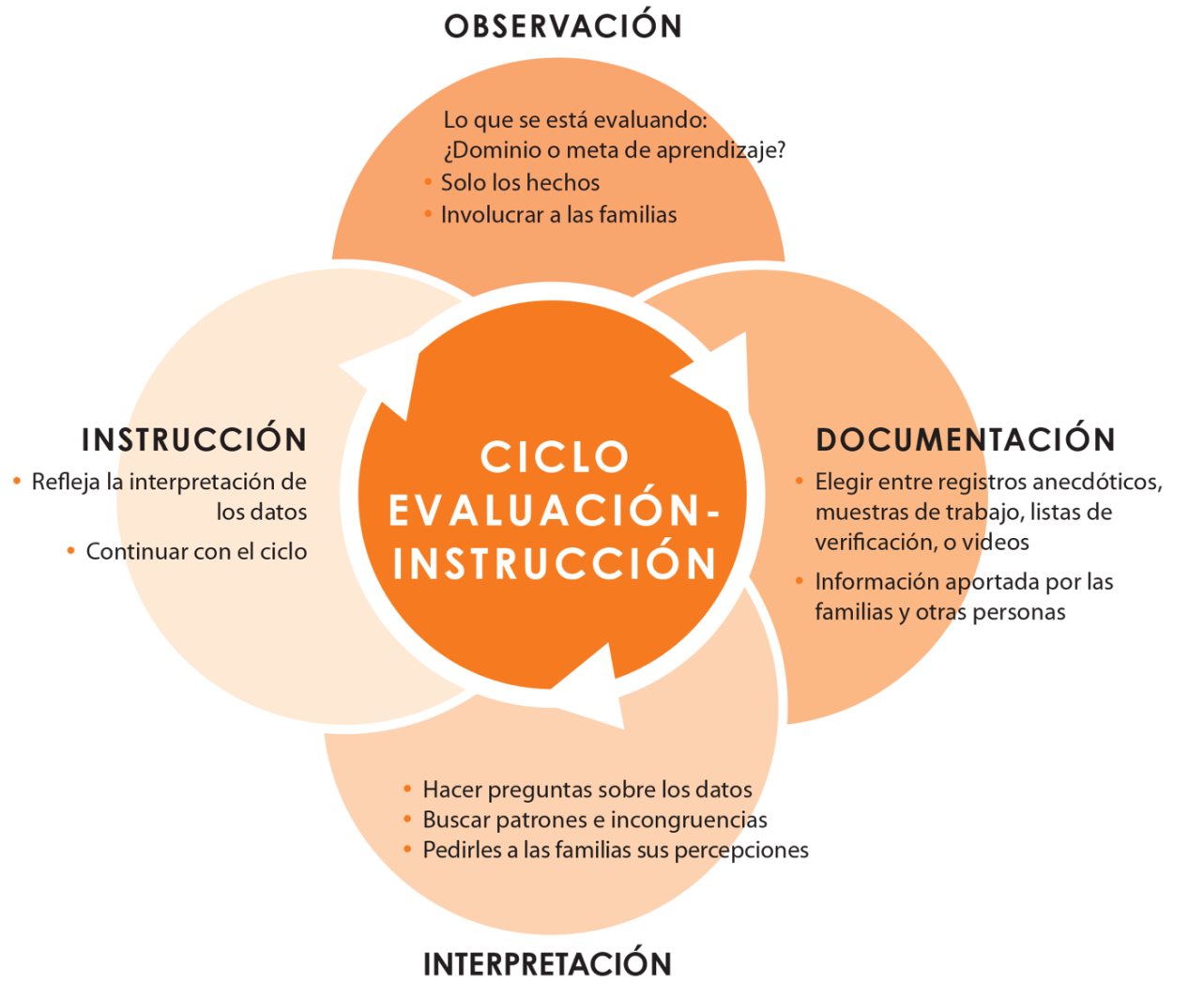 Título del video:
Utilizar listas de verificación para recabar datos
VIDEO: Utilizando las listas de verificación              para recabar datos
Resumen: utilizar listas de verificación
✓
Eficientes y fáciles de utilizar
Adaptables a su foco de interés
Informativas para la instrucción
Pueden compartirse con las familias
Versátiles para múltiples propósitos
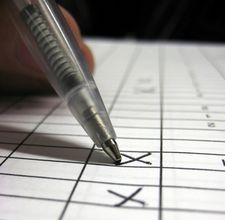 ✓
✓
✓
✓
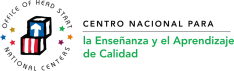 Si desea más información, escríbanos a: NCQTL@UW.EDU o llámenos al 877-731-0764

Este documento fue preparado por el Centro Nacional para la Enseñanza y el Aprendizaje de Calidad para el Departamento de Salud y Servicios Humanos de los Estados Unidos, Administración para Niños y Familias, Oficina Nacional de Head Start, con la subvención #90HC0002.
PRIMAVERA, 2014